Презентация к занятию по формированию лексико-грамматических средств языка. Тема: «Военные профессии».
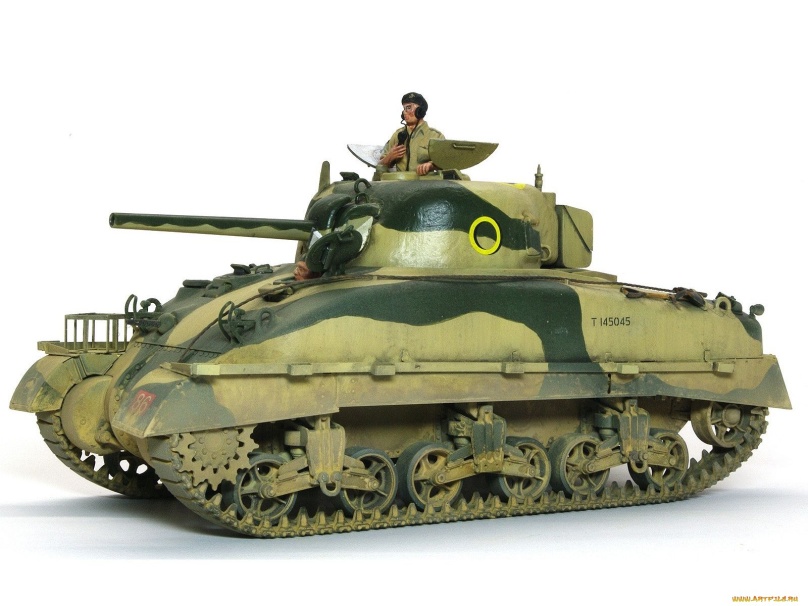 Подготовила: воспитатель Дубровская Л.В.
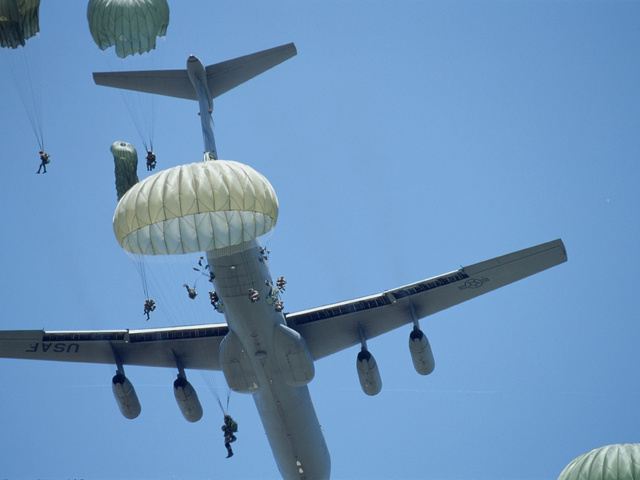 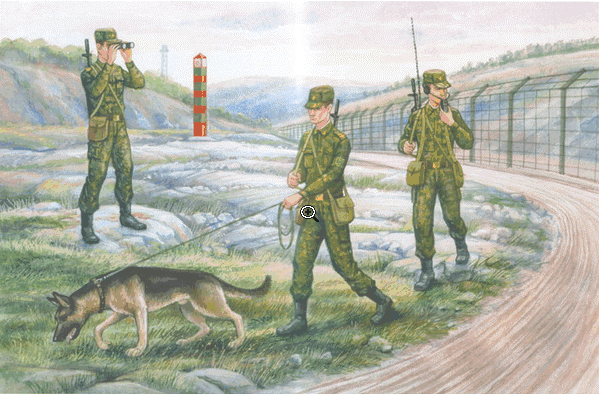 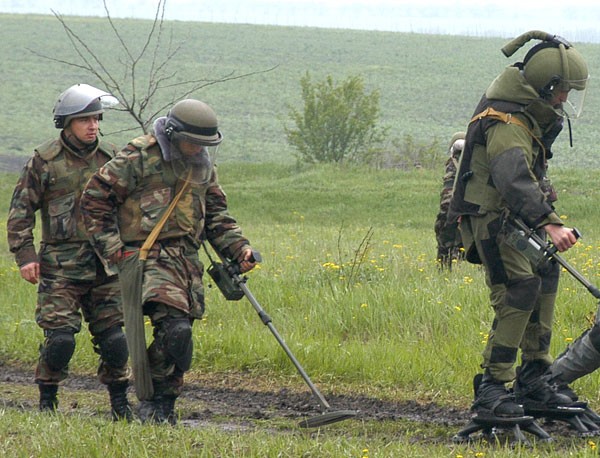 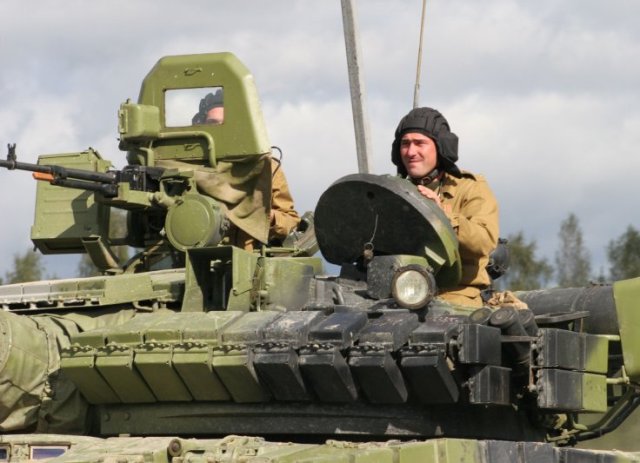 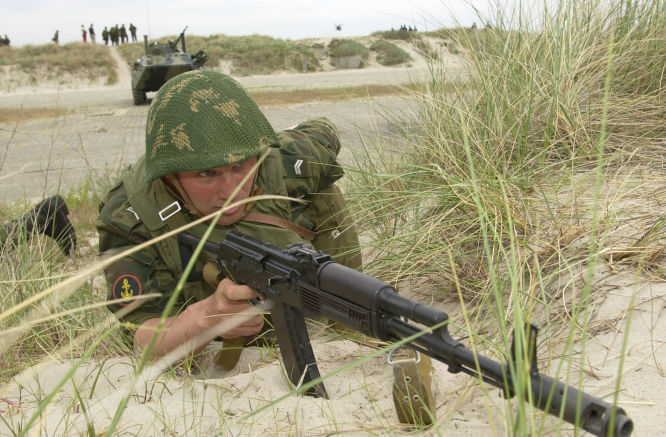 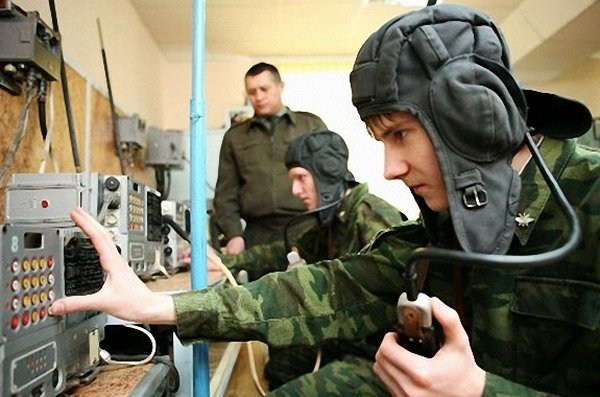 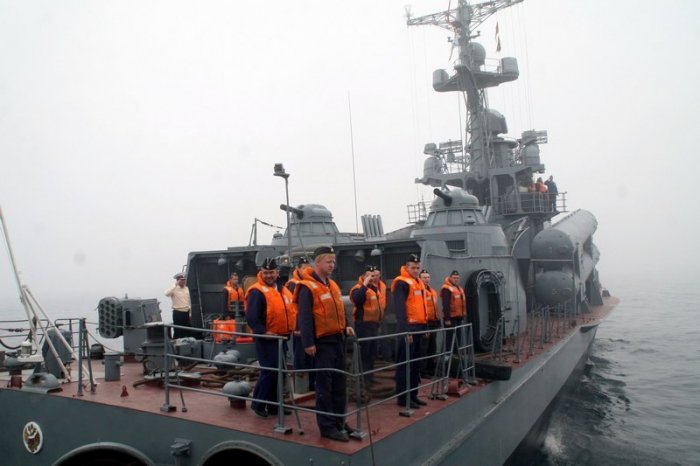 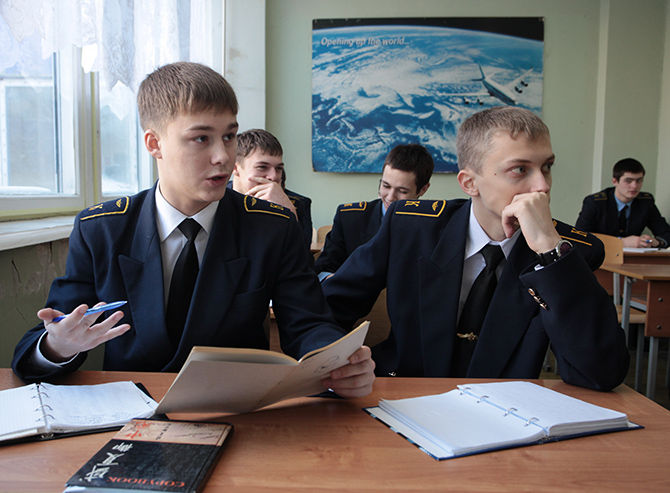 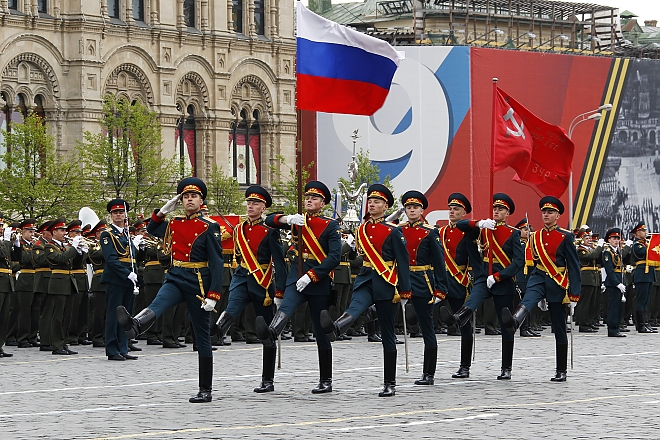 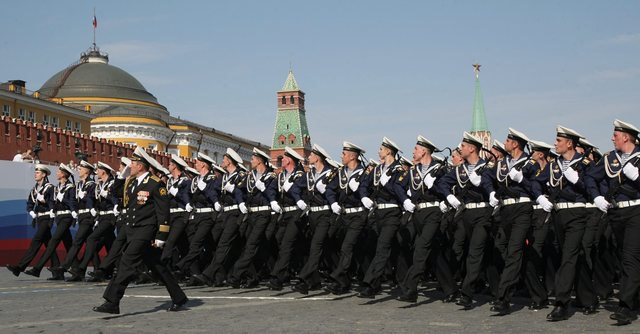 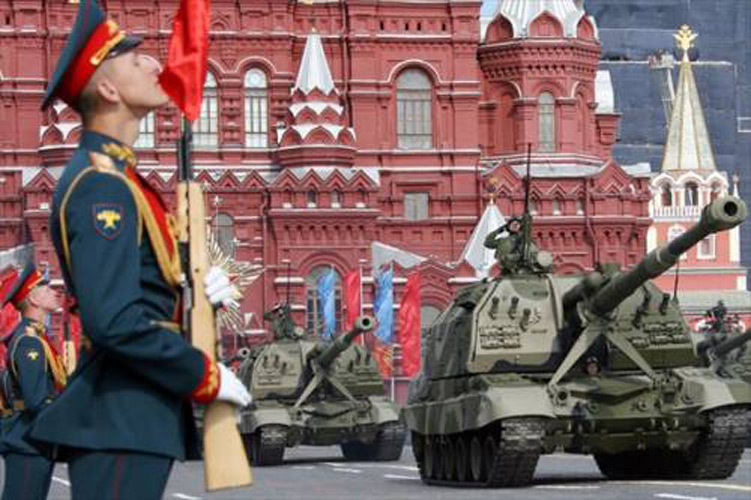